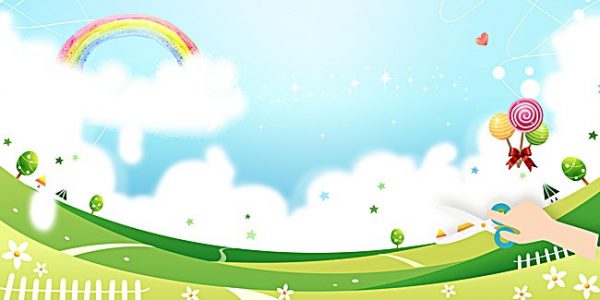 Trường Tiểu học Ái Mộ A
Bài giảng trực tuyến Lớp 3
   Môn: TOÁN
Tuần:    20

                            
             Bài: PHÉP CỘNG CÁC SỐ 
TRONG PHẠM VI 10000. LUYỆN TẬP
                     

                                Giáo viên: Nguyễn Thị Thúy
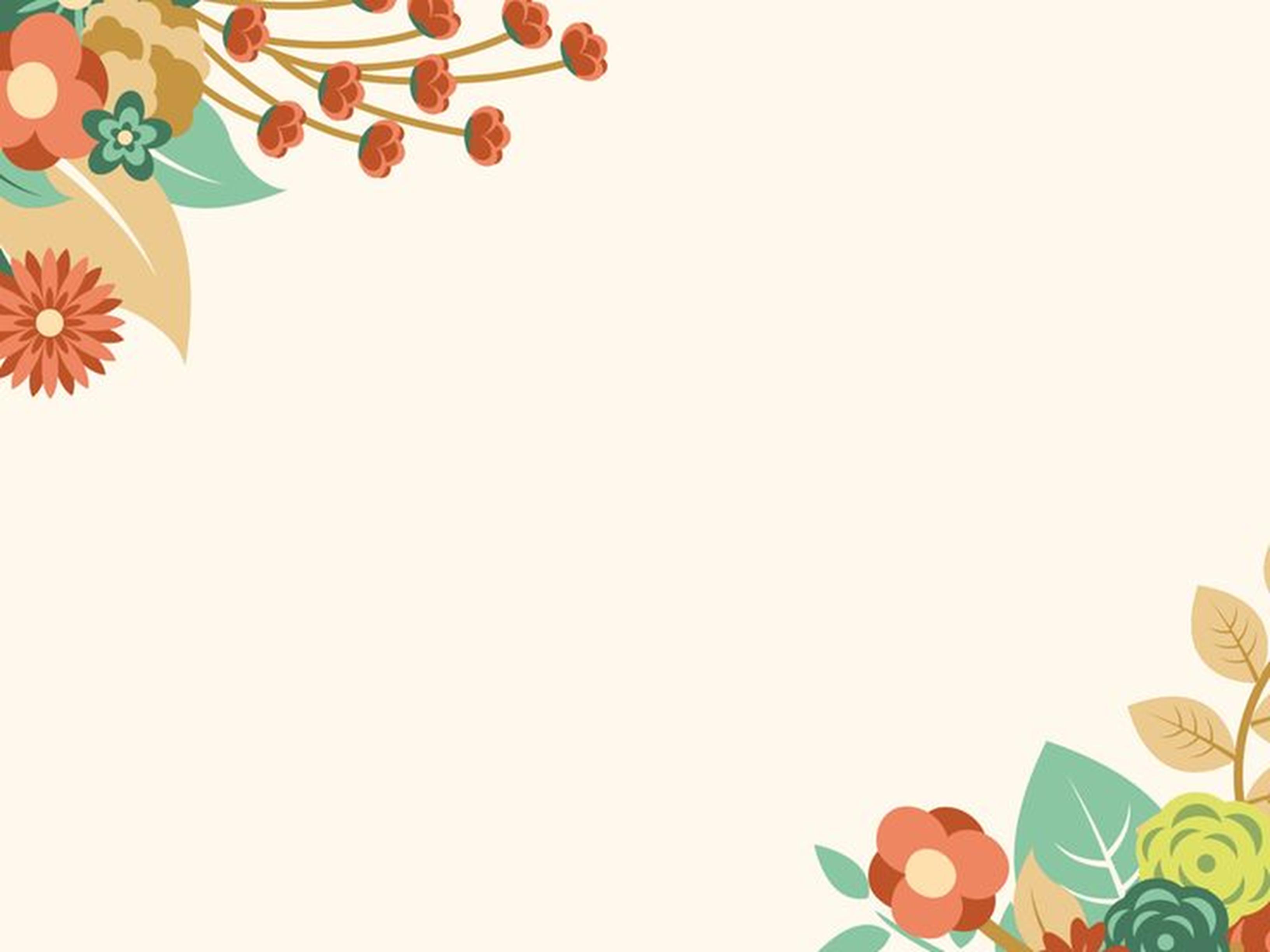 PHÒNG GIÁO DỤC VÀ ĐÀO TẠO QUẬN LONG BIÊN
TRƯỜNG TIỂU HỌC ÁI MỘ A
Bài giảng trực tuyến lớp 3
Môn: Toán
Bài : Phép cộng các số trong phạm vi 10000
Luyện tập
Giáo viên: Nguyễn Thị Thu Lan
YÊU CẦU THAM GIA TIẾT HỌC
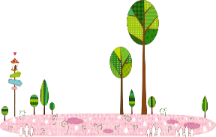 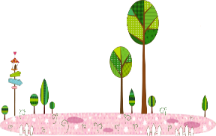 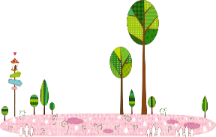 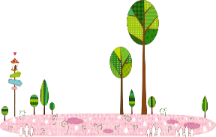 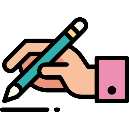 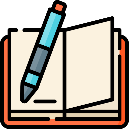 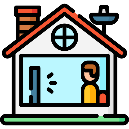 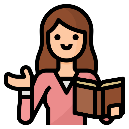 Chuẩn bị đầy đủ sách vở, đồ dùng
Tắt mic, 
mở camera. Tập trung lắng nghe
Chủ động ghi chép
Thực hành theo yêu cầu của cô
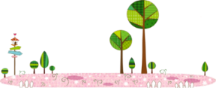 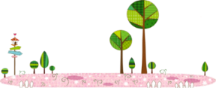 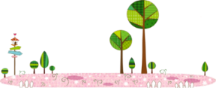 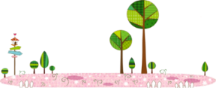 NHỮNG LƯU Ý AN TOÀN VỀ ĐIỆN
            - Phải sạc pin trước khi sử dụng máy
            - Không được sạc pin khi đang học
Thứ sáu ngày 28 tháng 1 năm 2022
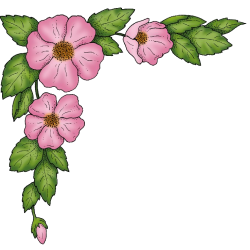 TOÁN
Ôn bài cũ
Bài 1:
<
b)
9650……9651
a/  7676        7766
>
<
=
>
>
8453        8435
>
9156……6951
5005        4905
>
>
1965……1956
=
6591……6591
Thứ sáu ngày 28 tháng 1 năm 2022
Toán
PHÉP CỘNG CÁC SỐ TRONG PHẠM VI 10 000. LUYỆN TẬP
3526 + 2759 = ?
6 cộng 9 bằng 15, viết 5 nhớ 1
3526
+
2759
2 cộng 5 bằng 7, thêm 1 bằng 8, viết 8
6
8
2
5
5 cộng 7 bằng 12, viết 2 nhớ 1
3526 + 2759  =
6285
3 cộng 2 bằng 5, thêm 1 bằng 6, viết 6
3526 + 2759 = ?
6 cộng 9 bằng 15, viết 5 nhớ 1
+
2 cộng 5 bằng 7, thêm 1 bằng 8, viết 8
3526
2759
5 cộng 7 bằng 12, viết 2 nhớ 1
6
2
8
5
3 cộng 2 bằng 5, thêm 1 bằng 6, viết 6
3526 + 2759 =
6285
PHÉP CỘNG CÁC SỐ TRONG PHẠM VI 10 000
Muốn cộng các số có bốn chữ số, ta làm nh­ư sau:
+ B­ước 1: Đặt tính.
Viết các số hạng sao cho các chữ số ở các hàng  thẳng cột với nhau
+ B­ước 2: Thực hiện tính từ phải sang trái.
Bài 1: Tính
5341             7915                 4507                     8425
1488             1346                 2568                       618
+
+
+
+
2
9
9261
8
6
7075
9043
Bài 2: Đặt tính rồi tính
a/ 2634 + 4848                           b) 5716 + 1749                   



  1825 + 455                                    707 + 5857
5716
1749
2634
4848
+
+
7465
7482
707
 5857
1825
  455
+
+
2280
6564
Bài 3: Đội Một trồng được 3680 cây, đội Hai trồng được 4220 cây.
           Hỏi cả hai đội trồng được bao nhiêu cây?
Tóm tắt
Đội Một: 3680 cây
Đội Hai: 4220 cây
Cả hai đội: … cây ?
Bài giải
Số cây cả hai đội trồng được là:
       3680 + 4220  = 7900 (cây)
                             Đáp số: 7900 cây
Luyện tập
(tr 103)
1
Tính nhẩm  (theo mẫu):
4000 + 3000 = ?
Nhẩm: 4 nghìn + 3 nghìn = 7 nghìn
Vậy:      4000 + 3000 = 7000
5000 + 1000 =
6000 + 2000 =
4000 + 5000 =
8000 + 2000 =
6000
8000
9000
10 000
2
Tính nhẩm  (theo mẫu):
6500
Mẫu: 6000 + 500 =
300 + 4000 =
600 + 5000 =
7000 + 800 =
4300
5600
7800
3
§Æt tÝnh råi tÝnh:
b. 4827 + 2634                             805 + 6475
4827
805
+
+
2634
6475
7461
7280
Trò chơi : Hái hoa
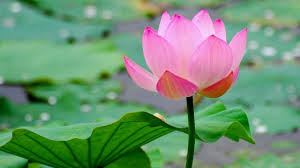 Kết quả phép tính :



Đúng hay sai?
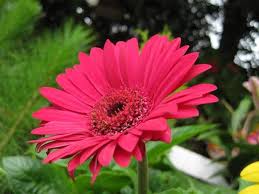 Cách đặt tính của phép tính này đúng hay sai?
2475
3298
+
456
1346
+
5773
5906
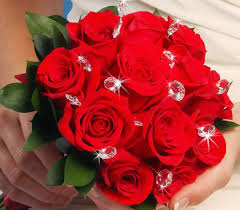 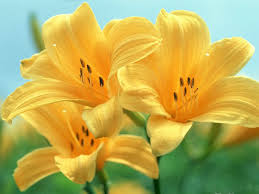 Muốn cộng các số trong phạm vi 10000 ta làm như thế nào?
Khi thực hiện cộng các số trong phạm vi 10000 ta thực hiện tính từ trái qua phải .
Đúng hay sai?
Muốn cộng các số trong phạm vi 10 000, ta thực hiện các bước
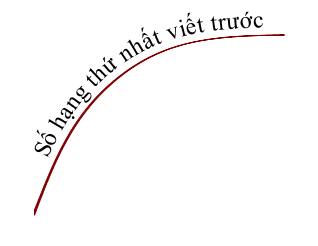 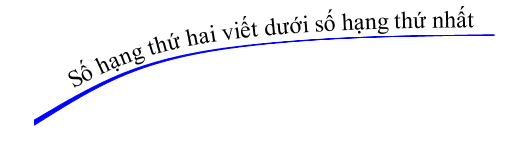 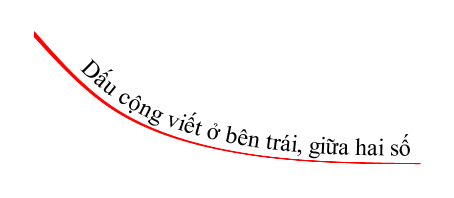 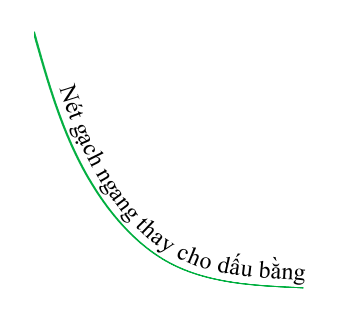 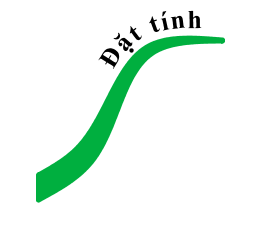 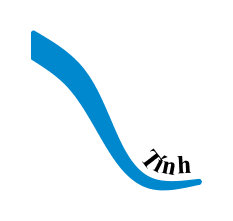 PHÉP CỘNG
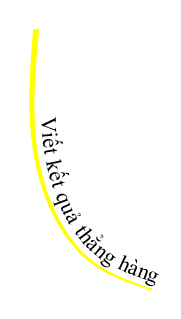 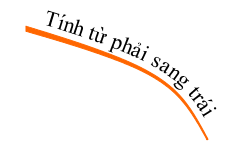 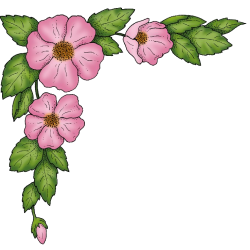 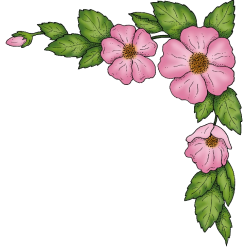 CHÀO CÁC EM !
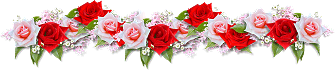 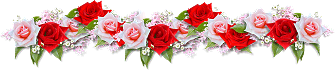 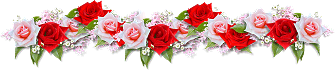 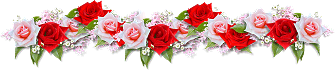 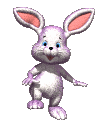 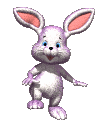 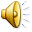